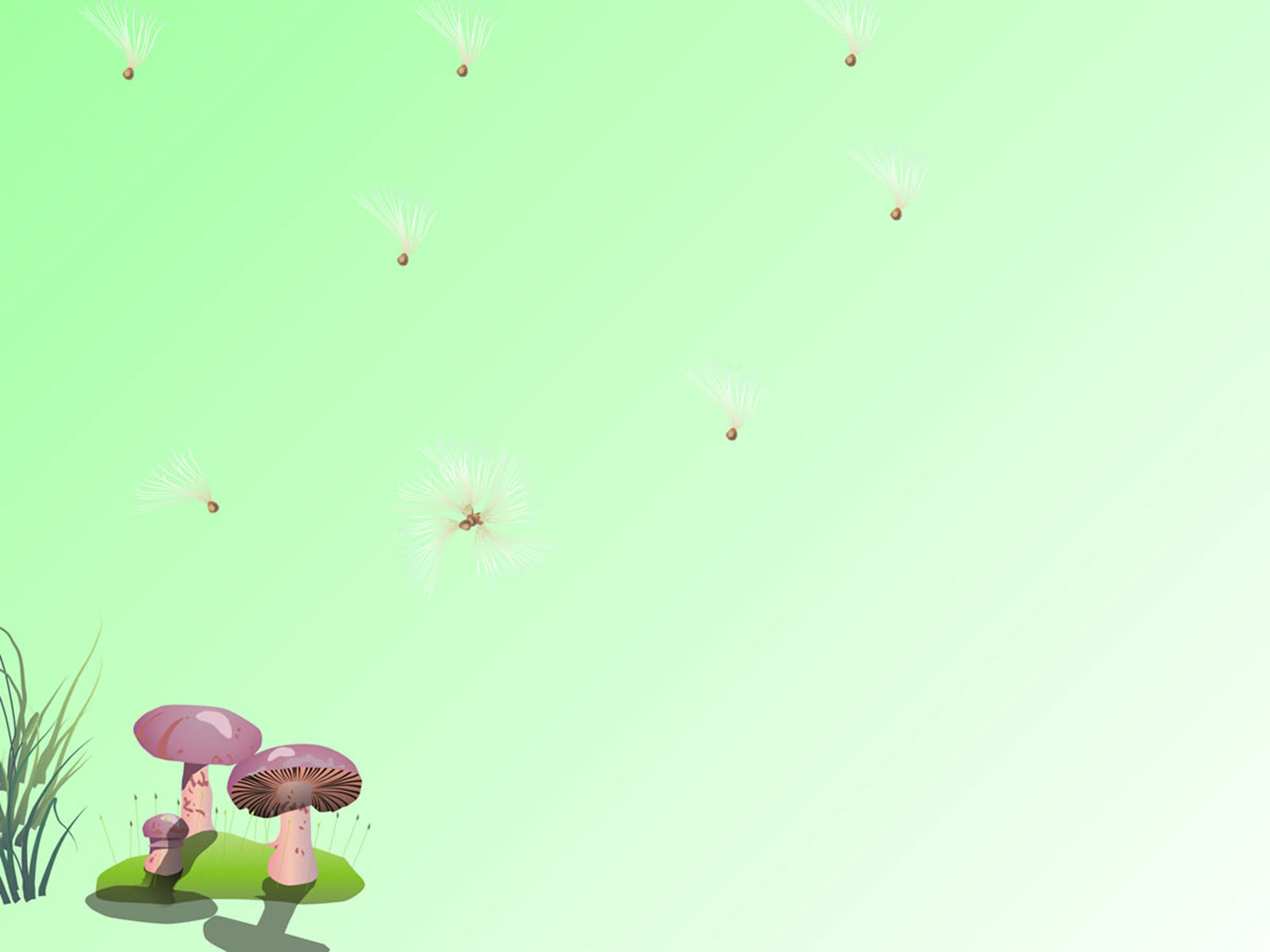 PHÒNG GIÁO DỤC VÀ ĐÀO TẠO QUẬN LONG BIÊN
TRƯỜNG MẦM NON NẮNG MAI
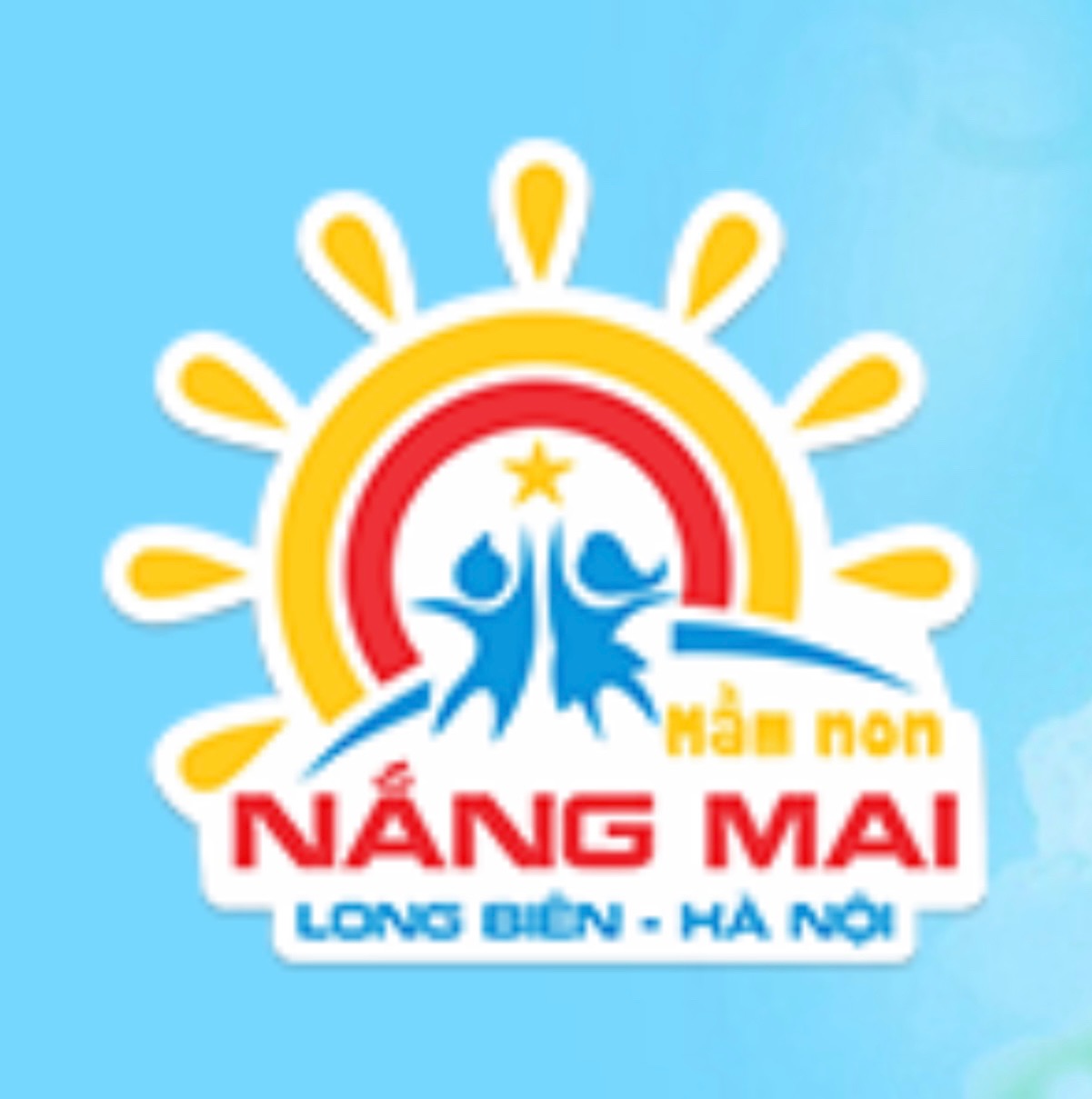 GIÁO ÁN PHÁT TRIỂN NHẬN THỨC
Đề tài: Khám phá lợi ích của nước

Thời gian: 30 phút
Đối tượng: 4-5tuổi
Giáo viên: Trần Thu Thảo
Các nguồn nước
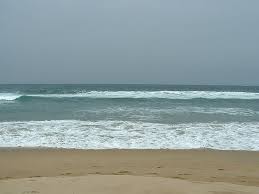 Nước biển
Các nguồn nước
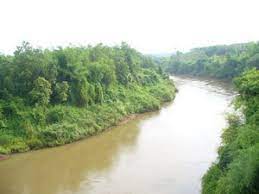 Nước sông
Các nguồn nước
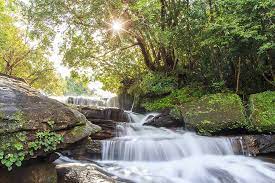 Nước suối
Các nguồn nước
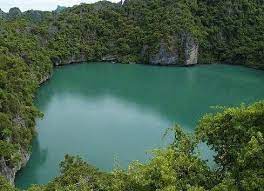 Nước hồ
Các nguồn nước
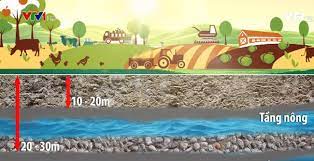 Nước ngầm
Các nguồn nước
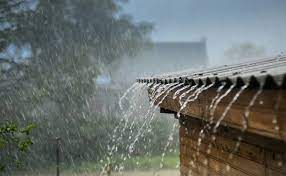 Nước mưa
Nước có ở đâu nhỉ?
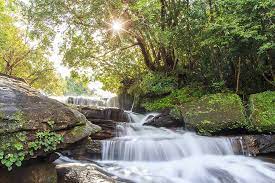 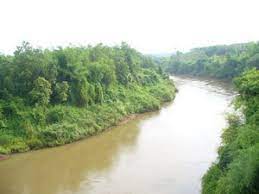 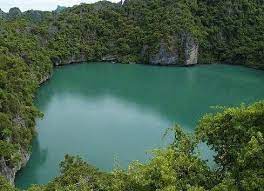 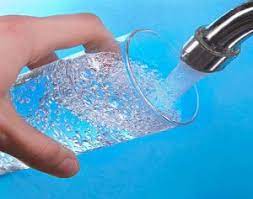 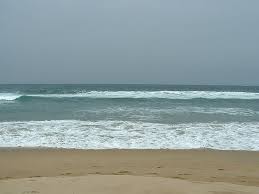 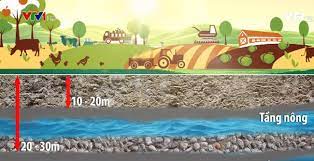 Vai trò của nước đối với con người
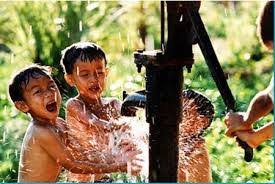 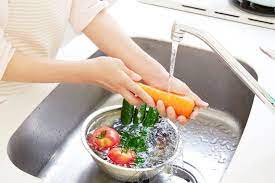 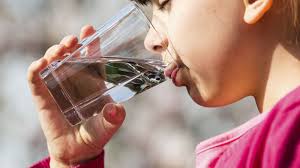 Vai trò của nước đối với con người
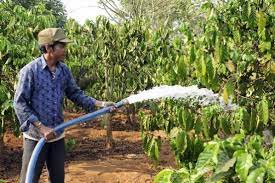 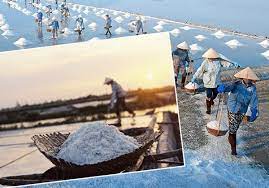 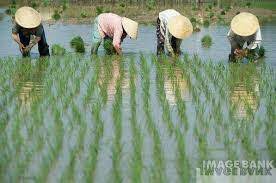 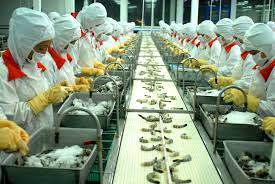 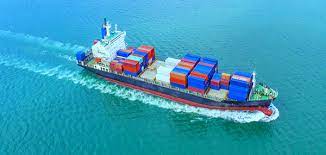 Vai trò của nước đối với động vật
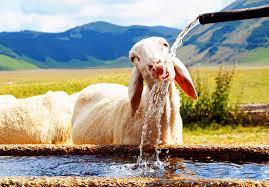 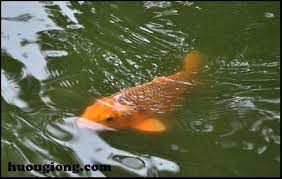 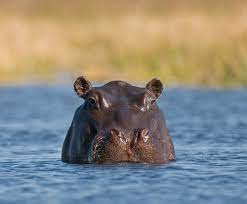 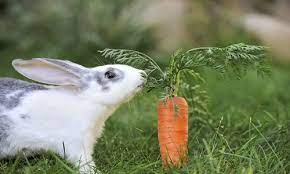 So sánh nước ngọt và nước mặn
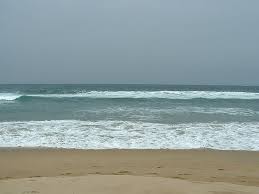 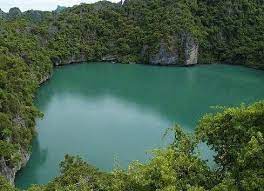 Loại nước nào có thể uống và có thể sử dụng?
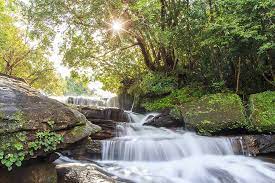 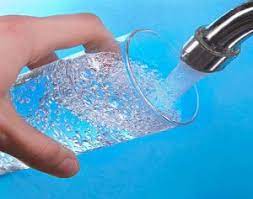 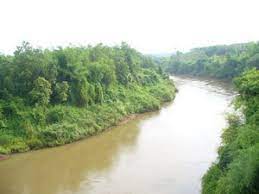 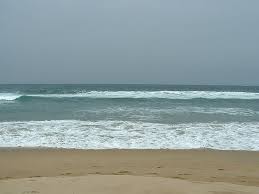 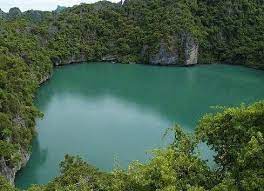 Hiện trạng ô nhiễm của nguồn nước
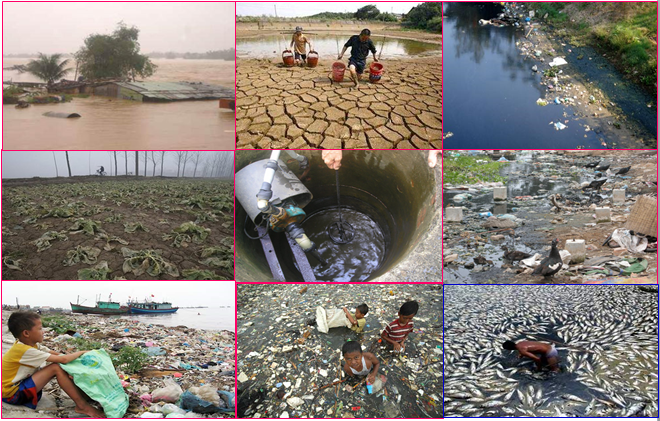 Hành động bảo vệ nguồn nước
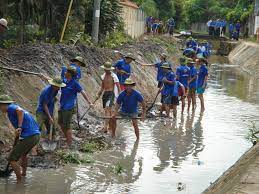 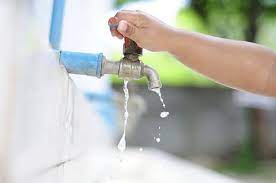 Trò chơi: Chọn hành vi đúng
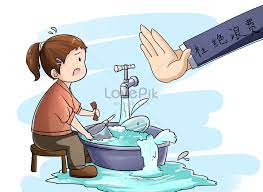 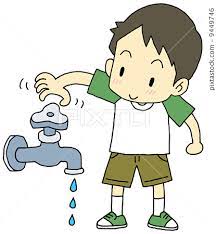 Trò chơi: Chọn hành vi đúng
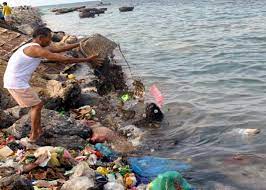 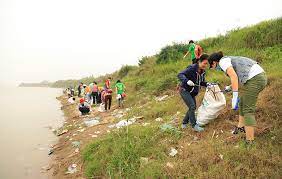 Tổng kết: